הקלות במס לעולים חדשים ותושבים ותיקים
הקלות במסנדב שגיא, עו"ד (רו"ח)
מרצה: גיא חן, עו"ד (רו"ח)
שגיא ושות', משרד עו"ד
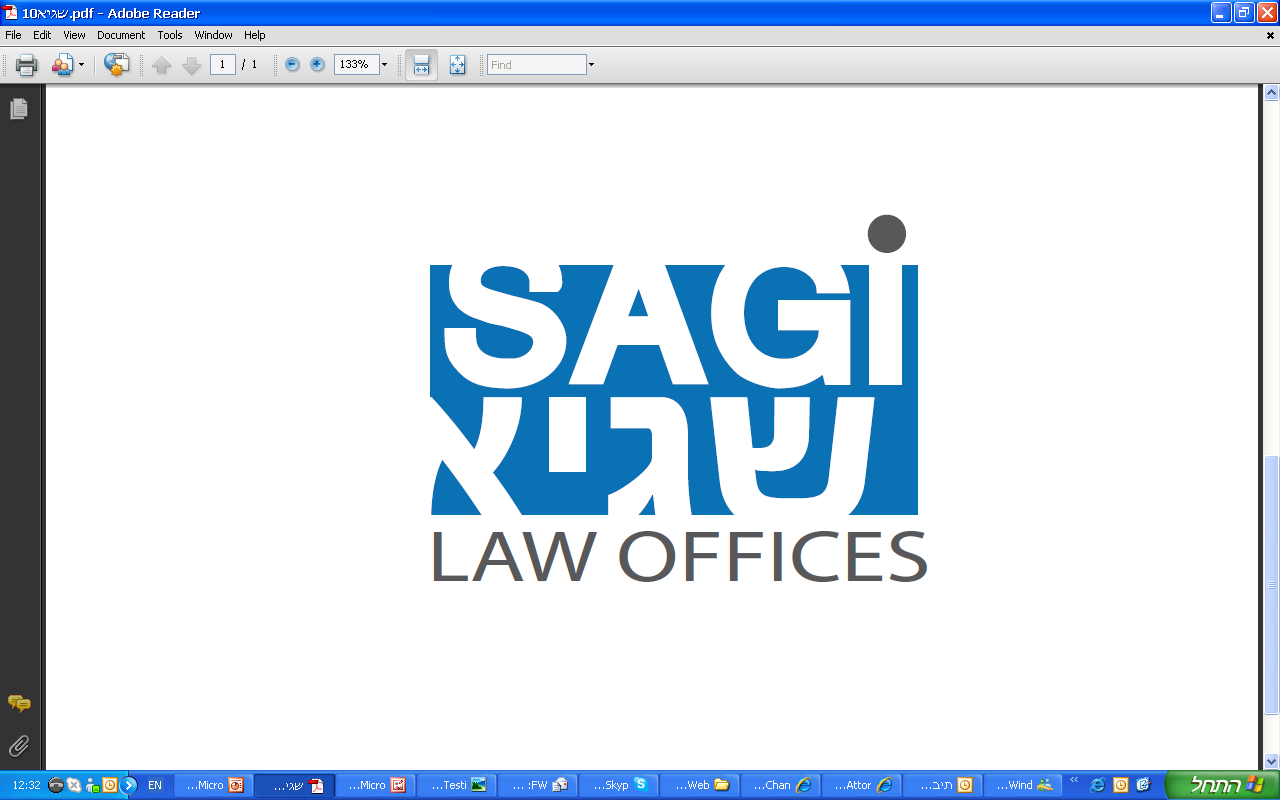 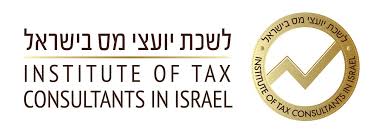 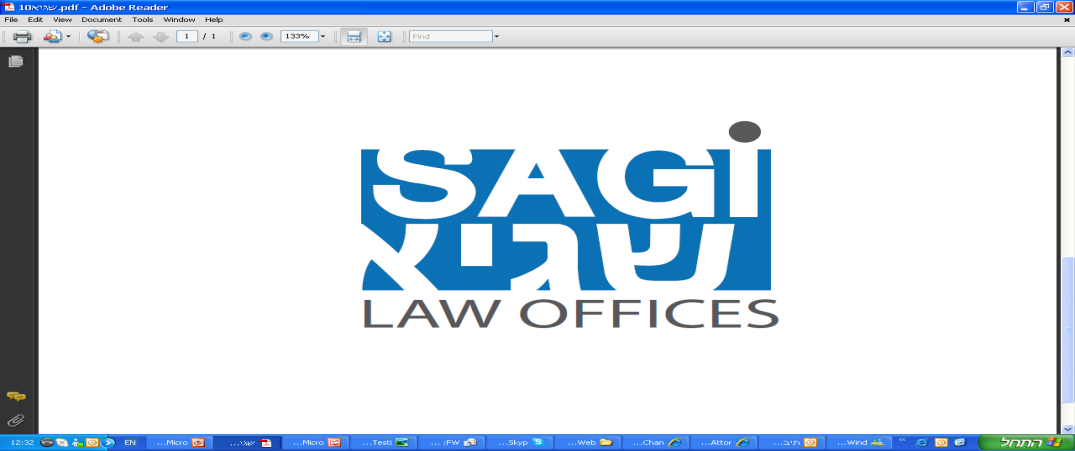 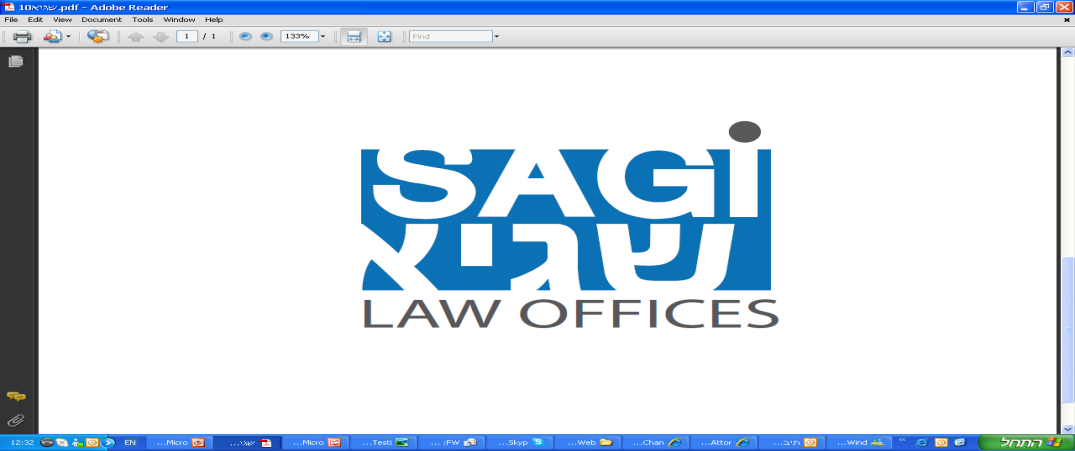 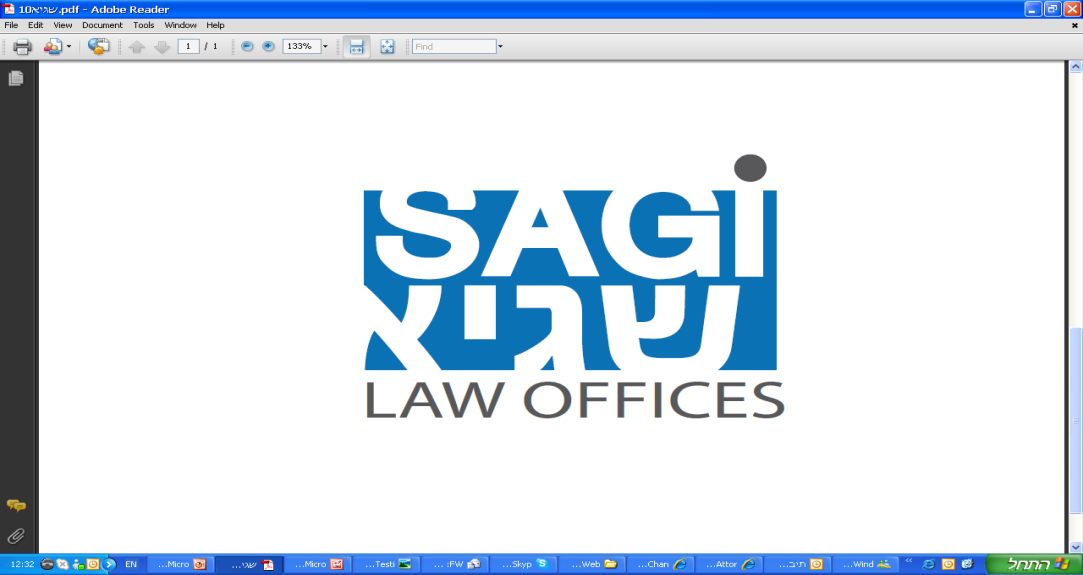 1
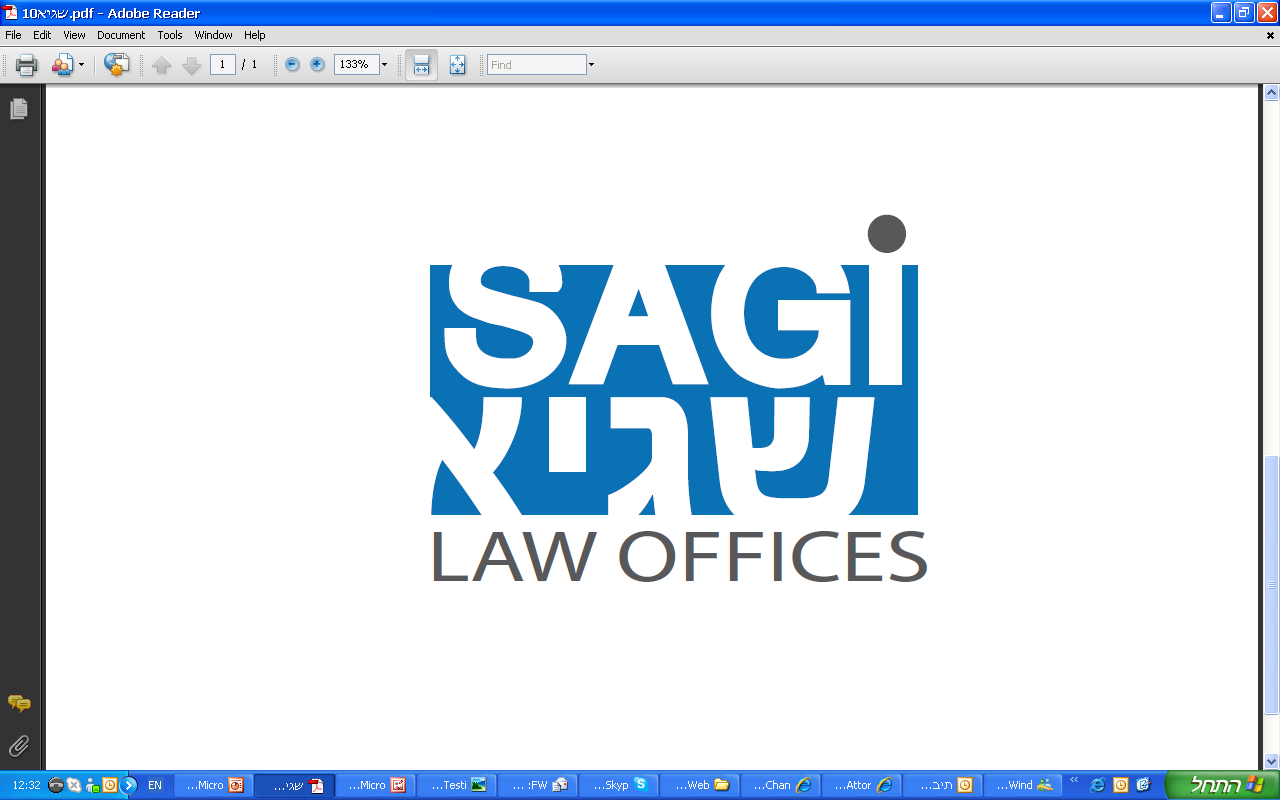 נושאי ההרצאה
הטבות מס לעולים חדשים ותושבים חוזרים ותיקים
הטבות מס לתושבים חוזרים (רגילים)
פטור מהגשת דין וחשבון
2
הגדרות – תושב ישראל לראשונה, תושב חוזר ותיק, תושב חוזר (רגיל)
3
הגדרות
תושב ישראל לראשונה (עולה חדש) – יחיד שנהיה תושב ישראל ולא היה תושב ישראל בעבר.

תושב חוזר ותיק (לאחר תיקון 168, תקף לגבי יחידים ששבו לישראל החל מה- 1.1.07) – יחיד ששב והיה לתושב ישראל לאחר שהייה כתושב חוץ במשך עשר שנים רצופות (או חמש שנים אם חזר לישראל בין השנים 2007-2009).
4
הגדרות (המשך)
תושב חוזר (רגיל) – יחיד ששב והיה לתושב ישראל לאחר שהייה כתושב חוץ במשך שש שנים רצופות לפחות (חל על יחיד שחדל להיות תושב ישראל החל מ- 1.1.2009. לפני כן, נדרשו רק שלוש שנות שהייה כתושב חוץ).
5
שנת הסתגלות
6
שנת הסתגלות
מנגנון המעניק לעולה חדש או תושב חוזר ותיק להמשיך ולהיחשב כתושב חוץ כמשך שנה ממועד שבו נהיה תושב ישראל:
יש חובה ליתן הודעה למשרד הקליטה תוך 90 יום מיום ההגעה לישראל בטופס ייעודי (בהחלטת מיסוי 2597/13 לא אושרה שנת הסתגלות אשר ההודעה לגביה לא ניתנה במהלך ה- 90 יום).
בשנה זו היחיד נחשב כתושב חוץ – לא יינתן אישור על תושבות ולא יחולו לגביו הוראות האמנות למניעת כפל מס עם ישראל.
7
שנת הסתגלות (המשך)
לא יחול מס יציאה (סעיף 100א) אם חזר לחו"ל לפני תום השנה.
החזקת היחיד בחברה תחשב כהחזקת תושב חוץ.
במהלך השנה זכאי לפטורים הניתנים לתושבי חוץ (למשל: פטור מרווח הון על מכירת מניות של חברה ישראלית).
היחיד לא זכאי לנקודות זיכוי הניתנות לתושב ישראל.
8
שנת הסתגלות (המשך)
אם היחיד נשאר בישראל בתום שנת ההסתגלות – שנה זו תימנה בתקופת הפטור (קרי, יישארו לו 9 שנות הטבות מס).
אם היחיד יעזוב את ישראל לפני תום תקופת ההסתגלות – הוא ייחשב כמי שלא עלה או חזר לישראל מלכתחילה.
לפי עמדת רשות המסים, ניתן לבקש שנת הסתגלות פעם אחת בלבד.
עמדה 12/2016 החייבת בדיווח – לא ניתן לבחור בשנת הסתגלות על מנת להשלים את תקופת השהייה מחוץ לישראל ל- 10 שנים לצורך קבלת הטבות של תושב חוזר ותיק.
9
הטבות מס לעולים חדשים ותושבים חוזרים ותיקים
10
הטבות מס לעולים חדשים ותושבים חוזרים ותיקיםהכנסות פירותיות
פטור למשך 10 שנים מהמועד שבו היו לתושבי ישראל, על כל הכנסותיהם הפירותיות (אקטיביות ופאסיביות) שהופקו מחוץ לישראל, לרבות נכסים שהתקבלו בירושה גם לאחר העלייה.
בניגוד לדין עובר תיקון 168, אין חשיבות האם הנכסים נרכשו טרם ההגעה לישראל או במהלך תקופת הפטור.
פטור ממס על ריבית פאסיבית הנובעת מפיקדון מט"ח בבנק בישראל, שמקורו בכספים שהיו בחו"ל. הפטור ניתן למשך 20 שנה לעולה חדש או 5 שנים לתושב חוזר (רגיל). נדרשת הצהרה לבנק בטופס 2409.
11
הטבות מס לעולים חדשים ותושבים חוזרים ותיקיםהכנסות פירותיות – פעילות מעורבת
במקרים של פעילות מעורבת, שחלקה בוצעה בישראל וחלקה מחוצה לה, החלק שהופק בישראל חייב במס. 
דרכי החישוב של ההכנסה הפטורה פורטו בחוזר 01/2011 וקיבלו חיזוק בפסק הדין בעניין תלמי (ע"מ 24557-02-15).
להלן דרכי החישוב של ההכנסה הפטורה
"מפתח אובייקטיבי" - יחס מספר ימי העסקים בהם שהה היחיד במהלך השנה מחוץ לישראל ביחס לכלל ימי העסקים בשנה (ניתן לבחור את יום א' או יום ו' כיום עסקים). בהחלטת מיסוי 4528/15 נדרש המבקש לעבוד לפחות 60 יום בחו"ל לצורך החלת החישוב שלעיל, פסק הדין בעניין תלמי שתק לעניין זה.
   כל דרך אחרת.
 יש חובה להגיש דו"ח על החלק החייב בישראל. לפי עמדת רשויות המס, לפקיד השומה סמכות לבקש את פירוט החישוב.
12
הטבות מס לעולים חדשים ותושבים חוזרים ותיקיםהכנסות הוניות
פטור מרווח הון בגין מכירת נכסים מחוץ לישראל, אם נמכרו בתוך 10 שנים מהיום שהיו לתושבי ישראל, וללא קשר למועד רכישתם.
לאחר תקופת הפטור יחול פטור יחסי בהתאם למשך תקופת ההחזקה בנכס.
הפטור יחול גם על מכירת נכסים שהתקבלו בירושה גם לאחר העלייה  (ניתן להגיש בקשה במסלול ירוק במסגרת טופס 905 ל- Step Up).
13
הטבות מס לעולים חדשים ותושבים חוזרים ותיקיםהכנסות הוניות – חריגים לפטור
רווח הון ממכירת נכס שניתן במתנה ליחיד לפי סעיף 97(א)(5) לפקודה לאחר 1.1.07.
נכס מחוץ לישראל אשר הינו בעיקרו זכות במישרין או בעקיפין לנכס המצוי בישראל.
14
הטבות מס לעולים חדשים ותושבים חוזרים ותיקיםהחלטת מיסוי 39/08 - אי סיווג חברה זרה המנוהלת והנשלטת מישראל, כחברה ישראלית
בהתאם לסעיף 1 לפקודה, שליטה וניהול של חברה זרה בידי עולה חדש או תושב חוזר ותיק או מי מטעמם, לא תסַווג בתקופת הפטור את החברה הזרה כתושבת ישראל.
15
הטבות מס לעולים חדשים ותושבים חוזרים ותיקיםהחלטת מיסוי 39/08 - אי סיווג חברה זרה המנוהלת והנשלטת מישראל, כחברה ישראלית
יחיד הוגדר כתושב חוזר ותיק מ- 2007.
היחיד החליט לנהל חברות זרות באמצעות חברת ניהול ישראלית. חברת הניהול הישראלית תעסיק גם עובדי אדמיניסטרציה בישראל.  
בהחלטת המיסוי נקבע, כי לא יראו בחברות הזרות כנשלטות ומנוהלות מישראל, ולכן לא תחשבנה לתושבות ישראל עד למועד סיום ההטבות. קרי, מהחלטת המיסוי עולה, כי אין חבות מס בישראל בגין פעילותו של היחיד.
16
הטבות מס לעולים חדשים ותושבים חוזרים ותיקיםהחלטת מיסוי 1303/15 – יצירת מוסד קבע לחברה זרה המנוהלת ע"י תושב חוזר ותיק
ליחיד חברה זרה המנהלת כספים של תושבי חוץ ("החברה הזרה"). 
החברה הזרה מנוהלת על ידי חברה זרה אחרת, שלה יש משרדים ועובדים מחוץ לישראל ("חברת הניהול הזרה").
בשנת 2014, היחיד חזר לישראל כתושב חוזר ותיק והקים חברת ניהול ישראלית לצורך מתן שירותים לחברת הניהול הזרה.
17
הטבות מס לעולים חדשים ותושבים חוזרים ותיקיםהחלטת מיסוי 1303/15 – יצירת מוסד קבע לחברה זרה המנוהלת ע"י תושב חוזר ותיק
בהחלטת המיסוי נקבע כי פעילותו של היחיד מישראל תיצור לחברה הזרה ולחברת הניהול הזרה מוסד קבע. 
מוסד קבע זה חייב במס בישראל לפי כללי מחירי ההעברה.

יתרה מכך, דיבידנד מחברת הניהול הזרה שמקורו במוסד הקבע יהיה חייב במס בישראל היות ולעמדת רשות המסים הוא ייחשב כמופק מהכנסות שמקורן בישראל.
18
הטבות מס לעולים חדשים ותושבים חוזרים ותיקיםהחלטת מיסוי 4528/15 – חבות מס מלאה על הכנסות מחוץ לישראל
היחיד הינו עולה חדש אשר מחזיק 45% בחברה זרה העוסקת בסחר בחו"ל (יתרת המניות מוחזקות על ידי תושב חוץ).
עם עלייתו, הקים היחיד חברה משפחתית אשר תקבל עמלות מהחברה הזרה.
נקבע, כי החברה המשפחתית תהייה חייבת במס בהתאם לחלק היחסי של ימי העבודה של העולה החדש בישראל.
19
הטבות מס לתושבים חוזרים (רגילים)
20
הטבות מס לתושבים חוזרים (רגילים)הכנסות פירותיות והוניות
פטור למשך 5 שנים על הכנסות פאסיביות – קצבה, תמלוגים, שכ"ד, ריבית ודיבידנד שאינן עולות כדי עסק ומקורן בנכסים שרכש התושב החוזר בהיותו תושב חוץ.
פטור לתקופה של 10 שנים על רווחי הון שמקורם בנכסים מחוץ לישראל שנרכשו בעת היות היחיד תושב חוץ (במידה והנכס יימכר לאחר תקופת הפטור יחול חיוב במס לינארי).
21
הטבות מס לתושבים חוזרים (רגילים)הכנסות פירותיות והוניות – ני"ע מוטבים
פטור למשך חמש שנים מהכנסות פירותיות והוניות שמקורן בני"ע סחירים מחוץ לישראל ('ני"ע מוטבים').
הפטור יינתן, אף אם ניירות הערך נרכשו לאחר החזרה לישראל ובלבד שרכישתם נעשתה מתוך ההכנסות והרווחים של ניירות ערך זרים.
מומלץ לנהל את הפעולות באותו חשבון למניעת טענות.
22
הטבות מס לתושבים חוזרים (רגילים)הכנסות הוניות – חריגים לפטור
לעמדת רשויות המס הפטור מרווח הון לא יינתן אם הנכס הנמכר הוא זכות שאינה שולית, במישרין או בעקיפין, לנכס בישראל.
23
הטבות מס לעולים חדשים, תושבים חוזרים ותיקים ותושבים חוזריםהשוואה
24
פטור מהגשת דין וחשבון
25
הטבות מס לעולים חדשים ותושבים חוזרים ותיקיםפטור מהגשת דין וחשבון
עולה חדש ותושב חוזר ותיק פטורים מהגשת דו"ח שנתי בגין נכסים והכנסות מחוץ לישראל בתקופת הפטור.
לפי עמדת רשות המסים בחוזר 1/2011 קיימת חובת דיווח במידה ומדובר בבעל שליטה המחזיק בחברה זרה שעיקר שוויה נובע מרכוש בישראל ובמידה ולמעלה מ-25% מהכנסות החברה הופקו בישראל.
הדבר נכון גם לגבי אי חובת דיווח בגין נכסים מחוץ לישראל במסגרת הצהרת הון.
26
תהיות לגבי חבות המס של חברה הזרה המנוהלת על ידי עולה חדש או תושב חוזר ותיק
האם גישת רשות המסים לפיה ניהול חברה זרה מישראל בתקופת הפטור יוצר בה מוסד קבע אינו עומד בסתירה להוראות החוק, ובפרט לפטור מאי דיווח על הכנסות מחו"ל (לרבות עמדה חייבת בדיווח 13/2016 אשר עצם ציונה בדו"ח השנתי מבטל בפועל את הפטור מדיווח)?
האם חברה זרה אשר כולה מנוהלת מישראל בתקופת הפטור תמוסה כולה בישראל? אם כן, האם הדבר לא מעקר מתוכן את הפטור אשר הקנה המחוקק לעולים חדשים ותושבים חוזרים ותיקים?
27
תודה
עו"ד (רו"ח) גיא חן

טל': 077-6467030 פקס': 077-6467031
guy@sagilaw.com
28